Skúsenosti s výkonom práce kolízneho opatrovníka
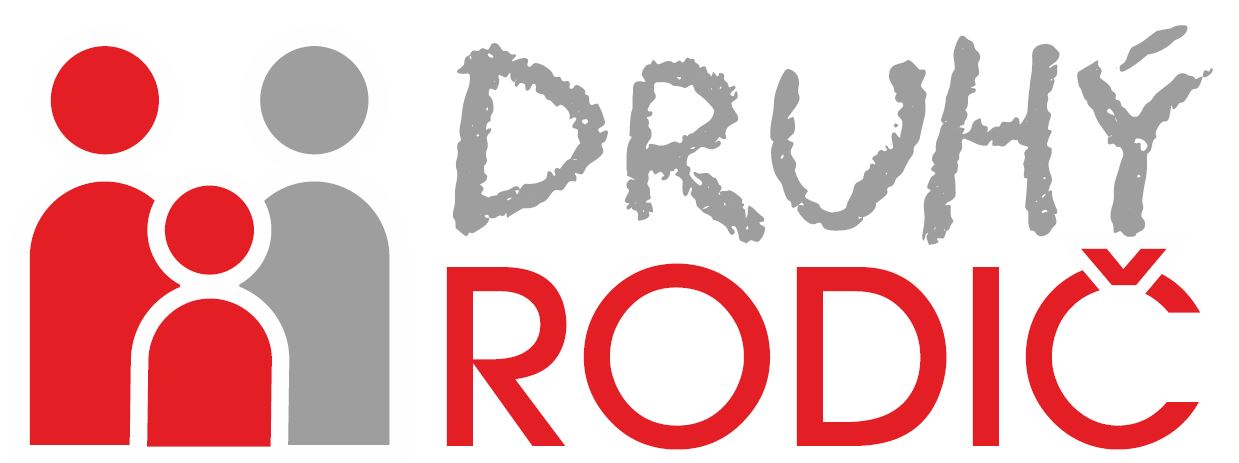 StrEDA, 19.10.2022, NR SR, Bratislava
Organizátor: dRUHÝ RoDiČ
Trnava, 19.10.2022
Odborný seminár „Kolízny opatrovník ako zástupca dieťaťa v rodinných sporoch“
Snímka 1
ObsahPrehľad prezentácie
Kolízny opatrovník – ustanovenie podľa zákona o rodine
Kolízny opatrovník – činnosť podľa zákona o SPODaSK
Štatistika
Prieskum VOP Dubovcovej
Prieskum o mzdách
Kontaktovanie a komunikácia
Informácie a poradenstvo
Návštevy v domácnosti
Názor dieťaťa
Konanie pred súdom
Informovanie súdu
Trnava, 19.10.2022
Odborný seminár „Kolízny opatrovník ako zástupca dieťaťa v rodinných sporoch“
Snímka 2
1. KO – v zákone o rodineDefinície a pojmyaaa
Kolízneho opatrovníka (KO) ustanoví súd podľa § 31 zákona o rodine:
(2) Žiadny z rodičov nemôže zastupovať svoje maloleté dieťa, ak ide o právne úkony, pri ktorých by mohlo dôjsť k rozporu záujmov medzi rodičmi a maloletým dieťaťom alebo medzi maloletými deťmi zastúpenými tým istým rodičom navzájom; v takom prípade súd ustanoví maloletému dieťaťu opatrovníka, ktorý ho bude v konaní alebo pri určitom právnom úkone zastupovať (ďalej len „kolízny opatrovník").
Budeme hovoriť o skúsenostiach s KO v konaniach o úpravu práv a povinností rodičov k maloletým deťom (ÚPPRMD).
Trnava, 19.10.2022
Odborný seminár „Kolízny opatrovník ako zástupca dieťaťa v rodinných sporoch“
Snímka 3
2. KO – v zákone o SPODaSKDefinície a pojmyaaa
Zákon 305/2005  o SPODaSK: 
§ 73 ods. 2 písm. b) bod 2. – ÚPSVaR vykonáva funkciu KO
§ 20 ods. 2 – Činnosť KO v prípade, že za KO bol súdom ustanovený ÚPSVaR
OSPODaSK pri výkone funkcie KO dieťaťa zisťuje rodinné pomery, bytové pomery a sociálne pomery dieťaťa na účely výkonu funkcie KO dieťaťa. OSPODaSK pri zisťovaní pomerov podľa prvej vety na účely výkonu funkcie KO dieťaťa vo veciach ÚPPRMD podľa osobitného predpisu zisťuje informácie o spôsobilosti obidvoch rodičov osobne vychovávať dieťa, záujem obidvoch rodičov o osobnú starostlivosť o dieťa, názory obidvoch rodičov na zaistenie potrieb dieťaťa v prípade osobnej starostlivosti o dieťa obidvomi rodičmi, a to aj vtedy, keď len jeden rodič prejaví záujem o osobnú starostlivosť o dieťa obidvomi rodičmi, a posudzuje možnosti osobnej starostlivosti o dieťa obidvomi rodičmi s prihliadnutím na záujmy dieťaťa, na zaistenie potrieb dieťaťa a na názor dieťaťa.
§ 93 ods. 11 – písomný záznam zo zisťovania pomerov
Trnava, 19.10.2022
Odborný seminár „Kolízny opatrovník ako zástupca dieťaťa v rodinných sporoch“
Snímka 4
3. ŠtatistikaPracovné podmienkyaaa
Údaje za rok 2021:
– 18177 ukončených súdnych konaní vo veci starostlivosti o maloletých
– asi 90% z nich výživné a ÚPPRMD
Trnava, 19.10.2022
Odborný seminár „Kolízny opatrovník ako zástupca dieťaťa v rodinných sporoch“
Snímka 5
4. Prieskum VOP Dubovcová 2012Pracovné podmienky
Názor zamestnancov SPODaSK:
– najväčší problém – rozsiahla administratíva a množstvo prípadov
– najväčšia časť agendy - ÚPPRMD a výživné
– zmena organizácie práce a jasné postupy medzi požiadavkami na zmeny
Trnava, 19.10.2022
Odborný seminár „Kolízny opatrovník ako zástupca dieťaťa v rodinných sporoch“
Snímka 6
5. Prieskum o mzdách 2012Pracovné podmienky
Odmena za prácu:
– priemerná hrubá mzda SPODaSK 648 €
– priemerná hrubá mzda na Slovensku 805 €
– celoslovenská hrubá mzda o 24 % vyššia ako na SPODaSK
– kvalifikácia pre SPODaSK – vysokoškolské vzdelanie 2. stupňa
Trnava, 19.10.2022
Odborný seminár „Kolízny opatrovník ako zástupca dieťaťa v rodinných sporoch“
Snímka 7
6. Kontaktovanie a komunikáciaAktuálny stav a problémyaaa
Dostupnosť KO:
– osobný kontakt - stránkové hodiny nevyhovujú pracujúcim
– telefonická komunikácia – zamestnanci ťažko zastihnuteľní – mobilné telefóny
– elektronická komunikácia – považovaná za menejcennú v porovnaní s papierovou
– eSlovensko

– čiastočne napravené zavedením informatívneho pohovoru
Trnava, 19.10.2022
Odborný seminár „Kolízny opatrovník ako zástupca dieťaťa v rodinných sporoch“
Snímka 8
7. Informácie a poradenstvoAktuálny stav a problémyaaa
KO neponúka
– informačné materiály o potrebách dieťaťa pri rozpade rodiny, o perspektíve dieťaťa
– návody na prevenciu a utlmenie rodičovského sporu
– osvedčené postupy pre dosiahnutie dohody
– rodičovské plány
– pomoc mediátora
Poradenstvo:
„mali by ste sa dohodnúť“
„my nemôžeme, musíte sa obrátiť na súd“
Trnava, 19.10.2022
Odborný seminár „Kolízny opatrovník ako zástupca dieťaťa v rodinných sporoch“
Snímka 9
8. Zisťovanie pomerovAktuálny stav a problémyaaa
– často zbytočné návštevy domácnosti
ak nik nenamieta bytové pomery, nie je ich potrebné zisťovať
v pracovnom čase nik nie je doma, opakovanie návštev – zisťovať mimo pracovného času
kontroly chladničky, špajze – len výnimočne zmysluplné
– staré postupy, ktoré sú zabehané a nevieme sa ich zbaviť – ani na súdoch
– KO nepreveruje situáciu pri marení výkonu rozhodnutia – pri odovzdávaní dieťaťa
Trnava, 19.10.2022
Odborný seminár „Kolízny opatrovník ako zástupca dieťaťa v rodinných sporoch“
Snímka 10
9. Názor dieťaťaAktuálny stav a problémyaaa
– nejednotné zisťovanie
– nekvalifikované spracovanie
– často nesprávna interpretácia
– preceňovanie názoru dieťaťa
– vytváranie priestoru pre manipuláciu dieťaťa
Trnava, 19.10.2022
Odborný seminár „Kolízny opatrovník ako zástupca dieťaťa v rodinných sporoch“
Snímka 11
10. Konanie pred súdomAktuálny stav a problémyaaa
– jedna pracovníčka s niekoľkými spismi zastupuje všetky deti na danom súde v daný deň, hoci o nich nevie takmer nič
– v súdnom konaní má KO rovnaké práva ako rodičia, môže podávať návrhy na dôkazy, návrhy na rozhodnutie, odvolať sa – realita: KO sa nevie vyjadriť, nemá pripomienky, nemá návrhy, nevie odôvodniť názor, je pasívny
Eva Riečicová Benková - Kolízny opatrovník a jeho práca s rodinou (2010):
“Kolízny opatrovník v žiadnom prípade vo svojom vyjadrení nesmie uviesť, že ponecháva rozhodnutie na úvahe súdu, pretože práve on tu zastupuje záujmy dieťaťa, je jeho hovorcom, zástupcom i advokátom a súd je orgánom, ktorý na základe zozbieraných podkladov rozhoduje. Kolízny opatrovník je tým, kto má právo sa odvolať aj proti rozhodnutiu súdu na vyšší orgán – krajský súd.”
Trnava, 19.10.2022
Odborný seminár „Kolízny opatrovník ako zástupca dieťaťa v rodinných sporoch“
Snímka 12
11. Všeobecný problém KOAktuálny stav a problémyaaa
– nejednotnosť
– rôzne prístupy na rôznych ÚPSVaRoch
– netransparentnosť, rodičia nevedia, čo môžu čakať – napr. prítomnosť KO pri odovzdávaní dieťaťa
– náprava: jasné, jednotné predpisy
Trnava, 19.10.2022
Odborný seminár „Kolízny opatrovník ako zástupca dieťaťa v rodinných sporoch“
Snímka 13
12. RiešeniaZáveraaa
– prvé zlepšenie – informatívny pohovor
– druhé zlepšenie – transparentné, užitočné skúmanie pomerov, ktoré smeruje k rodičovskej dohode – téma ďalších príspevkov na dnešnom seminári
– jednotné a verejne dostupné predpisy, vrátane prehľadných formulárov
– znalosť a ponuka služieb pre rodičov – edukácia, mediácia, poradenstvo
– koordinovaná spolupráca s ďalšími profesiami – súd, mediátor, psychológ

Staneme sa vzorom pre iné krajiny?
Trnava, 19.10.2022
Odborný seminár „Kolízny opatrovník ako zástupca dieťaťa v rodinných sporoch“
Snímka 14
PoďakovanieZáveraaa
ĎAKUJEME
– Každému, kto háji záujem dieťaťa pred súdom
– Všetkým, ktorí pomáhajú KO a snažia sa o skvalitnenie ich práce
– Vám za záujem o túto dôležitú a podceňovanú tému a za Vašu pozornosť
Bohuslav Lenghardt
bohuslav.lenghardt@gmail.com
Trnava, 19.10.2022
Odborný seminár „Kolízny opatrovník ako zástupca dieťaťa v rodinných sporoch“
Snímka 15